Lectures 8 & 9
Transactions
Lectures 8 & 9
Goals for this pair of lectures
Transactions are a programming abstraction that enables the DBMS to handle recovery and concurrency for users.

Application: Transactions are critical for users
Even casual users of data processing systems!

Fundamentals: The basics of how TXNs work
Transaction processing is part of the debate around new data processing systems

Give you enough information to understand how TXNs work, and the main concerns with using them
Lecture 8
Intro to Transactions & Logging
Lecture 8
Today’s Lecture
Transactions

Properties of Transactions: ACID

Logging
4
Lecture 8  >  Section 1
1. Transactions
5
Lecture 8  >  Section 1
What you will learn about in this section
Our “model” of the DBMS / computer

Transactions basics

Motivation: Recovery & Durability

Motivation: Concurrency [next lecture]

ACTIVITY: ABORT!!!
6
Lecture 8  >  Section 3  >  Our model
Tracks
Arm movement
Arm assembly
High-level: Disk vs. Main Memory
Cylinder
Disk:

Slow
Sequential access
(although fast sequential reads)

Durable
We will assume that once on disk, data is safe!

Cheap
Spindle
Disk head
Sector
Platters
7
Lecture 8  >  Section 3  >  Our model
High-level: Disk vs. Main Memory
Random Access Memory (RAM) or Main Memory:

Fast
Random access, byte addressable
~10x faster for sequential access
~100,000x faster for random access!

Volatile
Data can be lost if e.g. crash occurs, power goes out, etc!

Expensive
For $100, get 16GB of RAM vs. 2TB of disk!
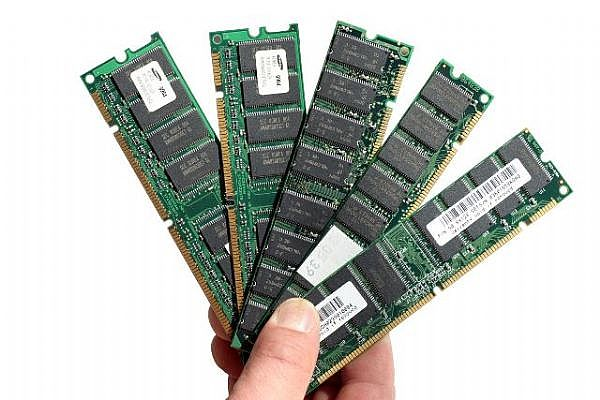 8
Lecture 8  >  Section 3  >  Our model
Our model: Three Types of Regions of Memory
1
2
4
Local:  In our model each process in a DBMS has its own local memory, where it stores values that only it “sees”

Global:  Each process can read from / write to shared data in main memory

Disk:  Global memory can read from / flush to disk

Log: Assume on stable disk storage- spans both main memory and disk…
3
Log is a sequence from main memory -> disk
“Flushing to disk” = writing to disk + erasing (“evicting”) from main memory
Lecture 8  >  Section 3  >  Our model
High-level: Disk vs. Main Memory
Keep in mind the tradeoffs here as motivation for the mechanisms we introduce

Main memory: fast but limited capacity, volatile

Vs. Disk: slow but large capacity, durable
How do we effectively utilize both?
10
Lecture 8  >  Section 1  >  Transactions Basics
Transactions
11
Lecture 8  >  Section 1  >  Transactions Basics
Transactions: Basic Definition
A transaction (“TXN”) is a sequence of one or more operations (reads or writes) which reflects a single real-world transition.
In the real world, a TXN either happened completely or not at all
START TRANSACTION
	UPDATE Product	SET Price = Price – 1.99	WHERE pname = ‘Gizmo’
COMMIT
Lecture 8  >  Section 1  >  Transactions Basics
Transactions: Basic Definition
A transaction (“TXN”) is a sequence of one or more operations (reads or writes) which reflects a single real-world transition.
In the real world, a TXN either happened completely or not at all
Examples:

Transfer money between accounts

Purchase a group of products

Register for a class (either waitlist or allocated)
Lecture 8  >  Section 1  >  Transactions Basics
Transactions in SQL
In “ad-hoc” SQL:
Default: each statement = one transaction

In a program, multiple statements can be grouped together as a transaction:
START TRANSACTION
	UPDATE Bank SET amount = amount – 100 
	WHERE name = ‘Bob’
	UPDATE Bank SET amount = amount + 100 
	WHERE name = ‘Joe’
COMMIT
14
Lecture 8  >  Section 1  >  Transactions Basics
Model of Transaction for INLS 623
Note: We assume that the DBMS only sees reads and writes to data

User may do much more

In real systems, databases do have more info...
Lecture 8  >  Section 1  >  Motivation
Motivation for Transactions
Grouping user actions (reads & writes) into coherent transactions helps with two goals:

Recovery & Durability:  Keeping the DBMS data consistent  and durable in the face of crashes, aborts, system shutdowns, etc.

Concurrency:  Achieving better performance by parallelizing TXNs without creating anomalies
This lecture!
Maybe next time!
Lecture 8  >  Section 1  >  Motivation: Recovery & Durability
Motivation
1. Recovery & Durability of user data is essential for reliable DBMS usage

The DBMS may experience crashes (e.g. power outages, etc.)

Individual TXNs may be aborted (e.g. by the user)
Idea: Make sure that TXNs are either durably stored in full, or not at all; keep log to be able to “roll-back” TXNs
Lecture 8  >  Section 1  >  Motivation: Recovery & Durability
Protection against crashes / aborts
Client 1:
	INSERT INTO SmallProduct(name, price)		SELECT pname, price		FROM Product
		WHERE price <= 0.99

	DELETE Product		WHERE price <=0.99
Crash / abort!
What goes wrong?
18
Lecture 8  >  Section 1  >  Motivation: Recovery & Durability
Protection against crashes / aborts
Client 1:
	START TRANSACTION
		INSERT INTO SmallProduct(name, price)			SELECT pname, price			FROM Product
			WHERE price <= 0.99

		DELETE Product			WHERE price <=0.99
	COMMIT OR ROLLBACK
Now we’d be fine!  We’ll see how / why this lecture
19
Lecture 8  >  Section 1  >  Motivation: Concurrency
Motivation
2. Concurrent execution of user programs is essential for good DBMS performance.

Disk accesses may be frequent and slow- optimize for throughput (# of TXNs), trade for latency (time for any one TXN)

Users should still be able to execute TXNs as if in isolation and such that consistency is maintained
Idea: Have the DBMS handle running several user TXNs concurrently, in order to keep CPUs humming…
Lecture 8  >  Section 1  >  Motivation: Concurrency
Multiple users: single statements
Client 1: UPDATE Product		SET Price = Price – 1.99		WHERE pname = ‘Gizmo’Client 2:	UPDATE Product
		SET Price = Price*0.5		WHERE pname=‘Gizmo’
Two managers attempt to discount products concurrently-What could go wrong?
21
Lecture 8  >  Section 1  >  Motivation: Concurrency
Multiple users: single statements
Client 1: START TRANSACTION
			UPDATE Product			SET Price = Price – 1.99			WHERE pname = ‘Gizmo’
		COMMITClient 2: START TRANSACTION
			UPDATE Product			SET Price = Price*0.5			WHERE pname=‘Gizmo’
		COMMIT
Now works like a charm
22
Lecture 8  >  Section 2
2. Properties of Transactions
23
Lecture 8  >  Section 2
What you will learn about in this section
Atomicity

Consistency

Isolation

Durability
24
Lecture 8  >  Section 2
Transaction Properties: ACID
Atomic
State shows either all the effects of txn, or none of them
Consistent
Txn moves from a state where integrity holds, to another where integrity holds
Isolated
Effect of txns is the same as txns running one after another (ie looks like batch mode)
Durable
Once a txn has committed, its effects remain in the database
ACID is/was source of great debate!
25
Lecture 8  >  Section 2  >  Atomicity
ACID: Atomicity
TXN’s activities are atomic: all or nothing

Intuitively: in the real world, a transaction is something that would either occur completely or not at all

Two possible outcomes for a TXN

It commits: all the changes are made

It aborts: no changes are made
26
Lecture 8  >  Section 2  >  Consistency
ACID: Consistency
The tables must always satisfy user-specified integrity constraints
Examples:
Account number is unique
Stock amount can’t be negative
Sum of debits and of credits is 0

How consistency is achieved:
Programmer makes sure a txn takes a consistent state to a consistent state
System makes sure that the txn is atomic
27
Lecture 8  >  Section 2  >  Isolation
ACID: Isolation
A transaction executes concurrently with other transactions

Isolation: the effect is as if each transaction executes in isolation of the others.

E.g. Should not be able to observe changes from other transactions during the run
28
ACID: Durability
The effect of a TXN must continue to exist (“persist”) after the TXN
And after the whole program has terminated
And even if there are power failures, crashes, etc.
And etc…

Means: Write data to disk
Change on the horizon? Non-Volatile Ram (NVRam). Byte addressable.
29
Lecture 8  >  Section 2
Challenges for ACID properties
In spite of failures: Power failures, but not media failures

Users may abort the program: need to “rollback the changes”
Need to log what happened

Many users executing concurrently
Can be solved via locking
This lecture
Maybe next time!
And all this with… Performance!!
Lecture 8  >  Section 2
A Note: ACID is contentious!
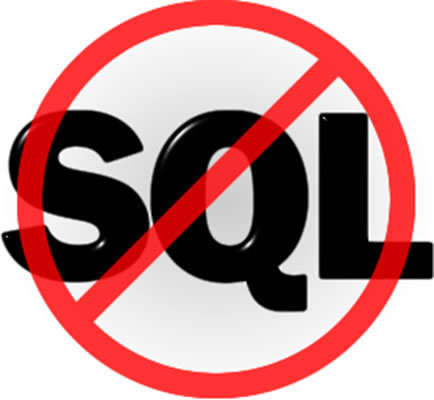 Many debates over ACID, both historically and currently

Many newer “NoSQL” DBMSs relax ACID

In turn, now “NewSQL” reintroduces ACID compliance to NoSQL-style DBMSs…
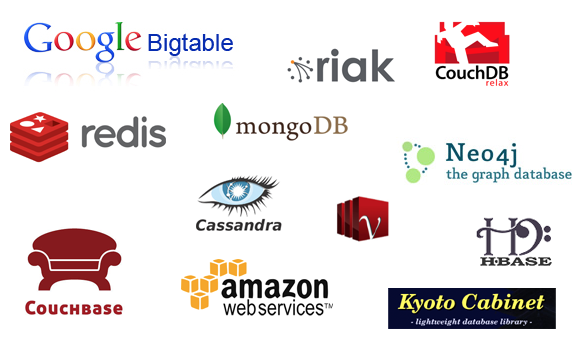 ACID is an extremely important & successful paradigm, but still debated!
Lecture 8  >  Section 3  >  Motivation & basics
Goal for this lecture: Ensuring Atomicity & Durability
ACID
TXN 1
Atomicity:
TXNs should either happen completely or not at all
If abort / crash during TXN, no effects should be seen
Crash / abort
No changes persisted
TXN 2
Durability:
If DBMS stops running, changes due to completed TXNs should all persist
Just store on stable disk
All changes persisted
We’ll focus on how to accomplish atomicity (via logging)
32
Lecture 8  >  Section 3  >  Motivation & basics
The Log
Is a list of modifications

Log is archived on stable storage.	

Can force write entries to disk

All log activities handled transparently the DBMS.
Assume we don’t lose it!
Lecture 8  >  Section 3  >  Motivation & basics
Basic Idea: (Physical) Logging
Record UNDO information for every update!
Sequential writes to log
Minimal info (diff) written to log

The log consists of an ordered list of actions
Log record contains: 
<XID, location, old data, new data>
This is sufficient to UNDO any transaction!
Lecture 8  >  Section 3  >  Motivation & basics
Why do we need logging for atomicity?
Couldn’t we just write TXN to disk only once whole TXN complete?
Then, if abort / crash and TXN not complete, it has no effect- atomicity!
With unlimited memory and time, this could work…

However, we need to log partial results of TXNs because of:
Memory constraints (enough space for full TXN??)
Time constraints (what if one TXN takes very long?)
We need to write partial results to disk!
…And so we need a log to be able to undo these partial results!
Lecture 8  >  Section 3
3. Atomicity & Durability via Logging
36
Lecture 8  >  Section 3
What you will learn about in this section
Logging: An animation of commit protocols
37
Lecture 8  >  Section 3  >  Logging commit protocol
A Picture of Logging
Lecture 8  >  Section 3  >  Logging commit protocol
A picture of logging
T: R(A), W(A)
T
Main Memory
Log
A=0
B=5
Data on Disk
Log on Disk
A=0
Lecture 8  >  Section 3  >  Logging commit protocol
A picture of logging
T: R(A), W(A)
A: 01
Main Memory
Log
T
A=1
B=5
Data on Disk
Log on Disk
A=0
Lecture 8  >  Section 3  >  Logging commit protocol
A picture of logging
T: R(A), W(A)
A: 01
Main Memory
Log
Operation recorded in log in main memory!
T
A=1
B=5
NB: Logging can happen after modification, but not before disk!
Data on Disk
Log on Disk
A=0
Lecture 8  >  Section 3  >  Logging commit protocol
Logging TXN Commit Protocol
Lecture 8  >  Section 3  >  Logging commit protocol
Transaction Commit Process
FORCE Write commit record to log

All log records up to last update from this TX are FORCED

Commit() returns
Transaction is committed once commit log record is on stable storage
Lecture 8  >  Section 3  >  Logging commit protocol
Incorrect Commit Protocol #1
Let’s try committing before we’ve written either data or log to disk…
T: R(A), W(A)
A: 01
Main Memory
Log
T
A=1
OK, Commit!
B=5
If we crash now, is T durable?
Lost T’s update!
Data on Disk
Log on Disk
A=0
Lecture 8  >  Section 3  >  Logging commit protocol
Incorrect Commit Protocol #2
Let’s try committing after we’ve written data but before we’ve written log to disk…
T: R(A), W(A)
A: 01
Main Memory
Log
T
A=1
OK, Commit!
B=5
If we crash now, is T durable?  Yes!  Except…
Data on Disk
Log on Disk
How do we know whether T was committed??
A=0
Lecture 8  >  Section 3  >  Logging commit protocol
Logging Summary
If DB says TX commits, TX effect remains after database crash

DB can undo actions and help us with atomicity

This is only half the story…
Lecture 9
Lecture 9: Concurrency & Locking
Lecture 9
Today’s Lecture
Concurrency, scheduling & anomalies


Locking: 2PL, conflict serializability, deadlock detection
48
Lecture 9  >  Section 1
1. Concurrency, Scheduling & Anomalies
49
Lecture 9  >  Section 1
What you will learn about in this section
Interleaving & scheduling

Conflict & anomaly types

ACTIVITY: TXN viewer
50
Lecture 9  >  Section 1  >  Interleaving & scheduling
Concurrency: Isolation & Consistency
The DBMS must handle concurrency such that…

Isolation is maintained: Users must be able to execute each TXN as if they were the only user
DBMS handles the details of interleaving various TXNs


Consistency is maintained: TXNs must leave the DB in a consistent state
DBMS handles the details of enforcing integrity constraints
ACID
ACID
Lecture 9  >  Section 1  >  Interleaving & scheduling
Note the hard part…
…is the effect of interleaving transactions and crashes.
See 245 for the gory details!
52
Lecture 9  >  Section 1  >  Interleaving & scheduling
Example- consider two TXNs:
T1: START TRANSACTION
	UPDATE Accounts	SET Amt = Amt + 100
	WHERE Name = ‘A’
	
	UPDATE Accounts	SET Amt = Amt - 100
	WHERE Name = ‘B’
COMMIT
T2: START TRANSACTION
	UPDATE Accounts	SET Amt = Amt * 1.06
COMMIT
T2 credits both accounts with a 6% interest payment
T1 transfers $100 from B’s account to A’s account
Lecture 9  >  Section 1  >  Interleaving & scheduling
Example- consider two TXNs:
We can look at the TXNs in a timeline view- serial execution:
B -= 100
A += 100
T1
A *= 1.06
B *= 1.06
T2
Time
T1 transfers $100 from B’s account to A’s account
T2 credits both accounts with a 6% interest payment
Lecture 9  >  Section 1  >  Interleaving & scheduling
Example- consider two TXNs:
The TXNs could occur in either order… DBMS allows!
B -= 100
T1
A += 100
A *= 1.06
B *= 1.06
T2
Time
T2 credits both accounts with a 6% interest payment
T1 transfers $100 from B’s account to A’s account
Lecture 9  >  Section 1  >  Interleaving & scheduling
Example- consider two TXNs:
The DBMS can also interleave the TXNs
A += 100
B -= 100
T1
A *= 1.06
B *= 1.06
T2
Time
T2 credits A’s account with 6% interest payment, then T1 transfers $100 to A’s account…
T2 credits B’s account with a 6% interest payment, then T1 transfers $100 from B’s account…
Lecture 9  >  Section 1  >  Interleaving & scheduling
Example- consider two TXNs:
The DBMS can also interleave the TXNs
A += 100
B -= 100
T1
A *= 1.06
B *= 1.06
T2
Time
What goes / could go wrong here??
Lecture 9  >  Section 1  >  Interleaving & scheduling
Recall: Three Types of Regions of Memory
1
2
4
Local:  In our model each process in a DBMS has its own local memory, where it stores values that only it “sees”

Global:  Each process can read from / write to shared data in main memory

Disk:  Global memory can read from / flush to disk

Log: Assume on stable disk storage- spans both main memory and disk…
3
Log is a sequence from main memory -> disk
“Flushing to disk” = writing to disk + erasing (“evicting”) from main memory
Lecture 9  >  Section 1  >  Interleaving & scheduling
Why Interleave TXNs?
Interleaving TXNs might lead to anomalous outcomes… why do it?

Several important reasons:
Individual TXNs might be slow- don’t want to block other users during!

Disk access may be slow- let some TXNs use CPUs while others accessing disk!
All concern large differences in performance
59
Lecture 9  >  Section 1  >  Interleaving & scheduling
Interleaving & Isolation
The DBMS has freedom to interleave TXNs

However, it must pick an interleaving or schedule such that isolation and consistency are maintained

Must be as if the TXNs had executed serially!
“With great power comes great responsibility”
ACID
DBMS must pick a schedule which maintains isolation & consistency
60
Lecture 9  >  Section 1  >  Interleaving & scheduling
Scheduling examples
Starting Balance
Serial schedule T1,T2:
B -= 100
B -= 100
A += 100
A += 100
T1
T1
A *= 1.06
A *= 1.06
B *= 1.06
B *= 1.06
T2
T2
Interleaved schedule A:
Same result!
61
Lecture 9  >  Section 1  >  Interleaving & scheduling
Scheduling examples
Starting Balance
Serial schedule T1,T2:
B -= 100
B -= 100
A += 100
A += 100
T1
T1
Different result than serial T1,T2!
A *= 1.06
B *= 1.06
T2
T2
A *= 1.06
B *= 1.06
Interleaved schedule B:
62
Lecture 9  >  Section 1  >  Interleaving & scheduling
Scheduling examples
Starting Balance
Serial schedule T2,T1:
B -= 100
B -= 100
A += 100
A += 100
T1
T1
Different result than serial T2,T1 ALSO!
A *= 1.06
B *= 1.06
T2
T2
A *= 1.06
B *= 1.06
Interleaved schedule B:
63
Lecture 9  >  Section 1  >  Interleaving & scheduling
Scheduling examples
Interleaved schedule B:
B -= 100
A += 100
T1
T2
A *= 1.06
B *= 1.06
This schedule is different than any serial order!  We say that it is not serializable
64
Lecture 9  >  Section 1  >  Interleaving & scheduling
Scheduling Definitions
A serial schedule is one that does not interleave the actions of different transactions

A and B are equivalent schedules if, for any database state, the effect on DB of executing A is identical to the effect of executing B

A serializable schedule is a schedule that is equivalent to some serial execution of the transactions.
The word “some” makes this def powerful and tricky!
Lecture 9  >  Section 1  >  Interleaving & scheduling
Serializable?
Serial schedules:
A += 100
B -= 100
T1
A *= 1.06
B *= 1.06
T2
Same as a serial schedule for all possible values of A, B = serializable
66
Lecture 9  >  Section 1  >  Interleaving & scheduling
Serializable?
Serial schedules:
A += 100
B -= 100
T1
A *= 1.06
B *= 1.06
T2
Not equivalent to any serializable schedule = not serializable
67
Lecture 9  >  Section 1  >  Interleaving & scheduling
What else can go wrong with interleaving?
Various anomalies which break isolation / serializability

Often referred to by name…

Occur because of / with certain “conflicts” between interleaved TXNs
68
Lecture 9  >  Section 1  >  Interleaving & scheduling
The DBMS’s view of the schedule
Each action in the TXNs reads a value from global memory and then writes one back to it

Scheduling order matters!
B -= 100
A += 100
T1
T2
A *= 1.06
B *= 1.06
T1
R(B)
R(A)
W(B)
W(A)
T2
R(B)
W(B)
R(A)
W(A)
69
Lecture 9  >  Section 1  >  Interleaving & scheduling
Conflict Types
Two actions conflict if they are part of different TXNs, involve the same variable, and at least one of them is a write
Thus, there are three types of conflicts:
Read-Write conflicts (RW)
Write-Read conflicts (WR) 
Write-Write conflicts (WW)
Why no “RR Conflict”?
Interleaving anomalies occur with / because of these conflicts between TXNs (but these conflicts can occur without causing anomalies!)
Lecture 9  >  Section 1  >  Interleaving & scheduling
Classic Anomalies with Interleaved Execution
“Unrepeatable read”:
Example:
T1 reads some data from A

T2 writes to A

Then, T1 reads from A again and now gets a different / inconsistent value
T1
R(A)
R(A)
T2
C
W(A)
R(A)
Occurring with / because of a RW conflict
Lecture 9  >  Section 1  >  Interleaving & scheduling
Classic Anomalies with Interleaved Execution
“Dirty read” / Reading uncommitted data:
Example:
T1 writes some data to A

T2 reads from A, then writes back to A & commits

T1 then aborts- now T2’s result is based on an obsolete / inconsistent value
T1
W(A)
A
T2
R(A)
W(A)
C
Occurring with / because of a WR conflict
Lecture 9  >  Section 1  >  Interleaving & scheduling
Classic Anomalies with Interleaved Execution
“Inconsistent read” / Reading partial commits:
T1 writes some data to A

T2 reads from A and B, and then writes some value which depends on A & B

T1 then writes to B- now T2’s result is based on an incomplete commit
Example:
C
W(A)
W(B)
T1
R(A)
R(B)
W(C=A*B)
C
T2
Again, occurring with / because of a WR conflict
Lecture 9  >  Section 1  >  Interleaving & scheduling
Classic Anomalies with Interleaved Execution
Partially-lost update:
blind writes: writes a value without reading it
Example:
T1 blind writes some data to A

T2 blind writes to A and B

T1 then blind writes to B; now we have T2’s value for B and T1’s value for A- not equivalent to any serial schedule!
T1
W(A)
W(B)
C
T2
W(A)
C
W(B)
Occurring with / because of a WW conflict
Lecture 9  >  Section 2
2. Locking
75
Lecture 9  >  Section 2
What you will learn about in this section
Locking: basics & 2PL

Conflict serializability

Deadlock detection
76
Lecture 9  >  Section 2  >  Locking
Motivation
Ensure that TXNs remain isolated i.e. that they follow serializable schedules

So that we don’t encounter any of the types of anomalies just covered!

One method: Locking

We will cover a specific locking strategy, strict two-phase locking (2PL)
Lecture 9  >  Section 2  >  Locking
Locking to Avoid Conflicts
We saw that all data anomalies due to concurrency involve conflicts

We can avoid conflicts by making sure that two or more TXNs never access the same variable at the same time, unless they are all reads
This is what locking is!
Lecture 9  >  Section 2  >  Locking
Strict Two-phase Locking (Strict 2PL) Protocol:
TXNs obtain:

An X (exclusive) lock on object before writing.

If a TXN holds, no other TXN can get a lock (S or X) on that object.

An S (shared) lock on object before reading

If a TXN holds, no other TXN can get an X lock on that object

All locks held by a TXN are released when TXN completes.
Note: Terminology here- “exclusive”, “shared”- meant to be intuitive- no tricks!
These policies ensure that no conflicts (RW/WR/WW) occur!
Lecture 9  >  Section 2  >  Locking
Picture of 2-Phase Locking (2PL)
# Locks the TXN has
Lock Acquisition
Lock Release
On TXN commit!
0 locks
Time
Strict 2PL
Lecture 9  >  Section 2  >  Locking
Using Strict 2PL Locking & Serializabilty
Lecture 9  >  Section 2  >  Conflict Serializability
Motivation
You can’t understand how your application works without understanding TXNs.
Serializability is a slippery notion!

We’ll study lock-based, which is the easiest to understand & essentially what the SQL standard is based on.
There are fancier things too (see 245)
Lecture 9  >  Section 2  >  Conflict Serializability
Conflict Serializable Schedules
Two schedules are conflict equivalent if:

Involve the same actions of the same TXNs

Every pair of conflicting actions of two TXNs are ordered in the same way

Schedule S is conflict serializable if S is conflict equivalent to some serial schedule
If a schedule is conflict serializable, then it maintains isolation & consistency- why we care about!
Lecture 9  >  Section 2  >  Conflict Serializability
Example
A schedule that is not conflict serializable:
T1
R(A)
W(A)
T2
R(B)
W(B)
R(A)
W(A)
R(B)
W(B)
No way for the actions of conflicts A & B to both happen in this order in a serial schedule!
Conflict A
Conflict B
Lecture 9  >  Section 2  >  Conflict Serializability
Serializable vs. Conflict Serializable
Example of serializable but not conflict serializable
This is equivalent to T1,T2,T3, so serializable
T1
W(A)
R(A)
C
T2
But not conflict equivalent to T1,T2,T3 (or any other serial schedule) so not conflict serializable!
C
W(A)
T3
W(A)
C
Lecture 9  >  Section 2  >  Conflict Serializability
Conflict Dependency Graph
Node for each committed TXN T1…TN

Edge from Ti  Tj if an actions in Ti precedes and conflicts with an action in Tj
Theorem: Schedule is conflict serializable if and only if its dependency graph is acyclic
[Speaker Notes: Old definition: edge from Ti to Tj if Tj reads/writes an object last written by Ti.]
Lecture 9  >  Section 2  >  Conflict Serializability
Conflict Dependency Graph
Example:
T1
R(A)
W(A)
T2
R(B)
W(B)
Conflict dependency graph:
R(A)
W(A)
R(B)
W(B)
A non-conflict serializable schedule has a cyclic conflict dependency graph!
T1
T2
[Speaker Notes: Old definition: edge from Ti to Tj if Tj reads/writes an object last written by Ti.]
Lecture 9  >  Section 2  >  Conflict Serializability
Strict 2PL
Theorem: Strict 2PL allows only schedules whose dependency graph is acyclic
Proof Intuition: In strict 2PL, if there is an edge Ti  Tj (i.e. Ti and Tj conflict) then Tj needs to wait until Ti is finished – so cannot have an edge Tj  Ti
Lecture 9  >  Section 2  >  Conflict Serializability
Summary So far
If a schedule follows strict 2PL and locking, it is serializable. Yes!

Not all serializable schedules are allowed by strict 2PL. 

So let’s use strict 2PL, what could go wrong?
Lecture 9  >  Section 2  >  Conflict Serializability
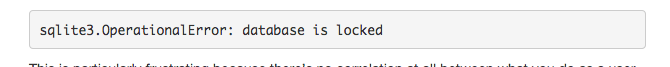 ERROR:  deadlock detected
DETAIL:  Process 321 waits for ExclusiveLock on tuple of relation 20 of database 12002; blocked by process 4924.
Process 404 waits for ShareLock on transaction 689; blocked by process 552.
HINT:  See server log for query details.
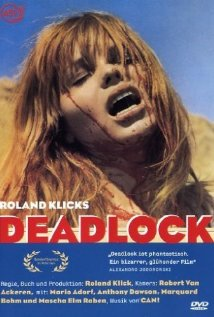 The problem?Deadlock!??!
NB: Also movie called wedlock (deadlock) set in a futuristic prison…
I haven’t seen either of them…
[Speaker Notes: http://elioxman.blogspot.com/2013/02/postgres-deadlock.html]
Lecture 9  >  Section 2  >  Deadlocks
Deadlocks
Deadlock: Cycle of transactions waiting for locks to be released by each other.

Two ways of dealing with deadlocks:

Deadlock prevention

Deadlock detection
Lecture 9  >  Section 2  >  Deadlocks
Deadlock Prevention
Assign priorities based on timestamps. Assume Ti wants a lock that Tj holds. Two policies are possible:

Wait-Die: If Ti has higher priority, Ti waits for Tj; otherwise Ti aborts

Wound-wait: If Ti has higher priority, Tj aborts; otherwise Ti waits

Note: If a transaction re-starts, make sure it has its original timestamp
Issue: What if a transaction never makes progress?
Lecture 9  >  Section 2  >  Deadlocks
Deadlock Detection
Create a waits-for graph:

Nodes are transactions

There is an edge from Ti  Tj if Ti is waiting for Tj to release a lock

Periodically check for (and break) cycles in the waits-for graph
Lecture 9  >  Section 2  >  Deadlocks
Deadlock Detection
Example:
T1
T2
T1
S(A)
R(A)
S(B)
T2
X(B)
W(B)
X(C)
T3
S(C)
R(C)
X(A)
T3
Deadlock!
In general, must search through this big graph. Sounds expensive! Is it?
Lecture 9  >  Section 2  >  Deadlocks
Locking Summary
Locks must be atomic, primitive operation

2PL does not avoid deadlock

Deadlock detection sounds more expensive than it is….